ARBAY: Projektübersicht
Augmented Reality - basierte interaktive Beratungs-, kooperative Konfigurations- und Verkaufsplattform für hochvariante und individualisierbare Güter
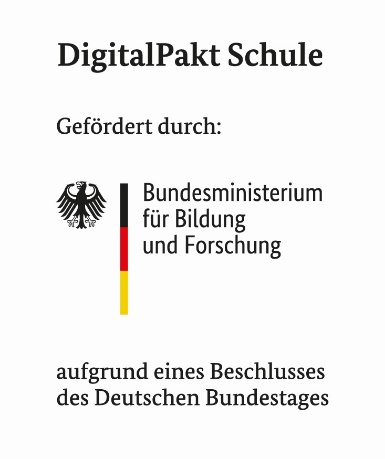 Projektlaufzeit:	40 Monate (01.09.2018 – 31.12.2021)
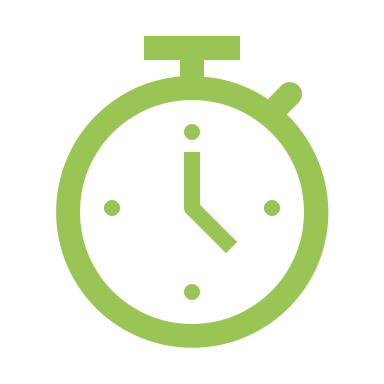 Projektvolumen:	2.334.000 €
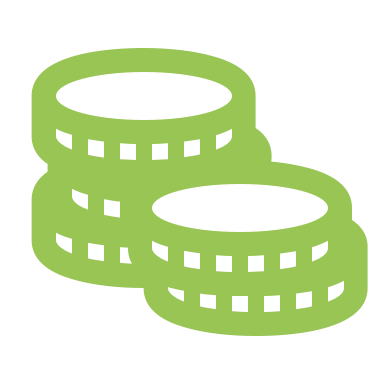 Fördervolumen:	2.000.000€ (gesamt)	/ 431.000€ (Anteil InES)
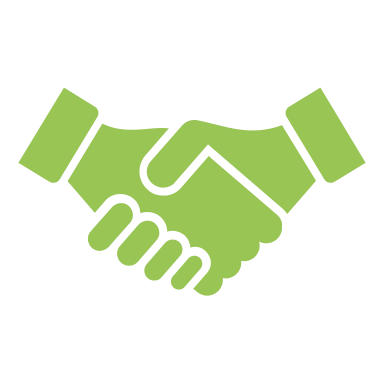 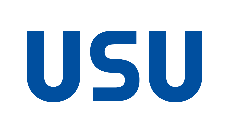 Verbundpartner:
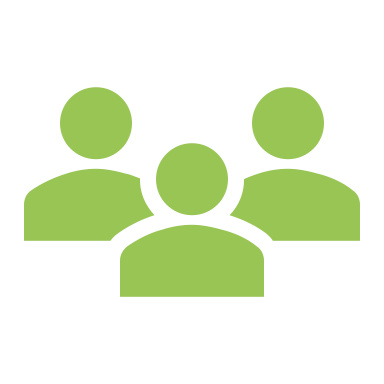 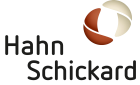 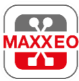 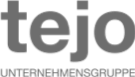 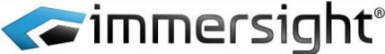 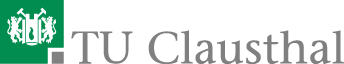 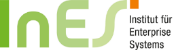 InES-Mitarbeiter:	2 wissenschaftliche Mitarbeiter
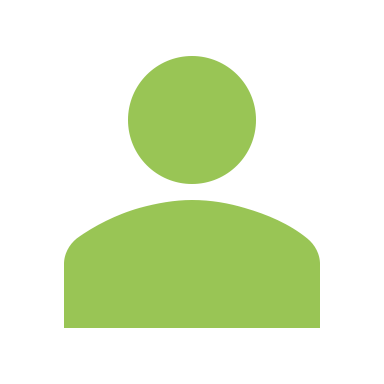 1
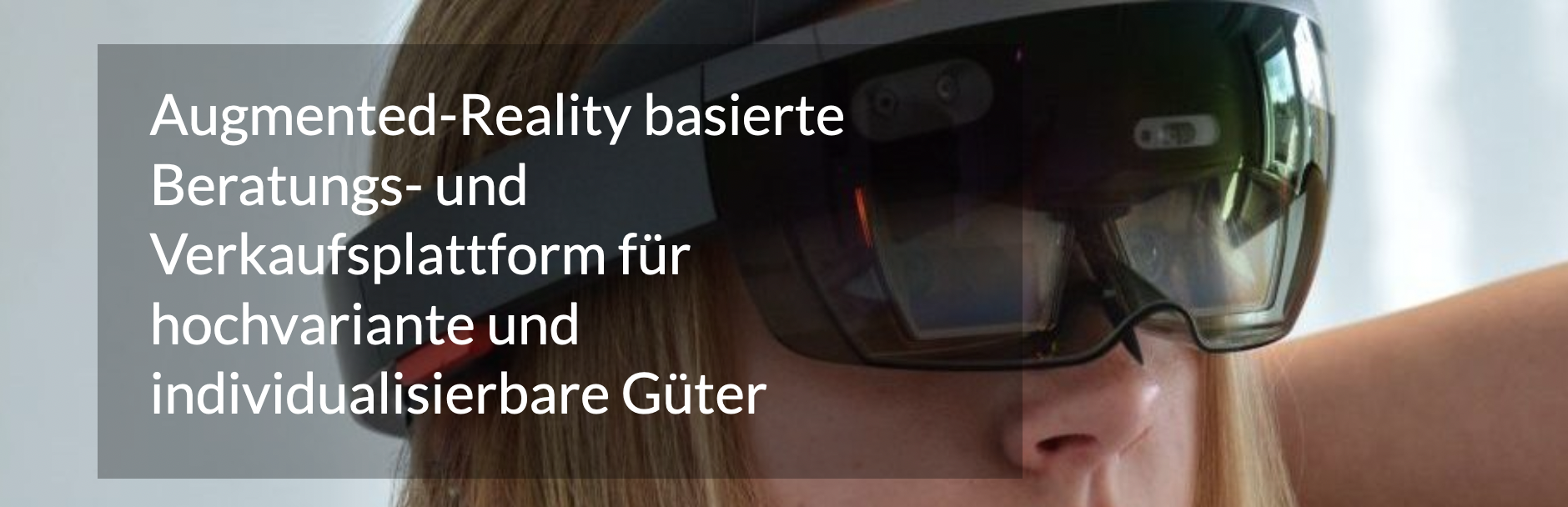 ARBAY: Kontext und Ziele
Erforschung und Entwicklung einer kooperativen 2,5D/3D AR-Umgebung für Beratungs- und Konfigurationsgespräche
Erforschung und Entwicklung einer intelligenten Dialogmaschine für automatisierte Beratungs- und Konfigurationsgespräche
Marktfähige, integrative und breit anwendbare Vertriebslösung unter Anwendung der entwickelten AR- und Dialogmaschinentechnologien
2
ARBAY: Projektfokus des InES
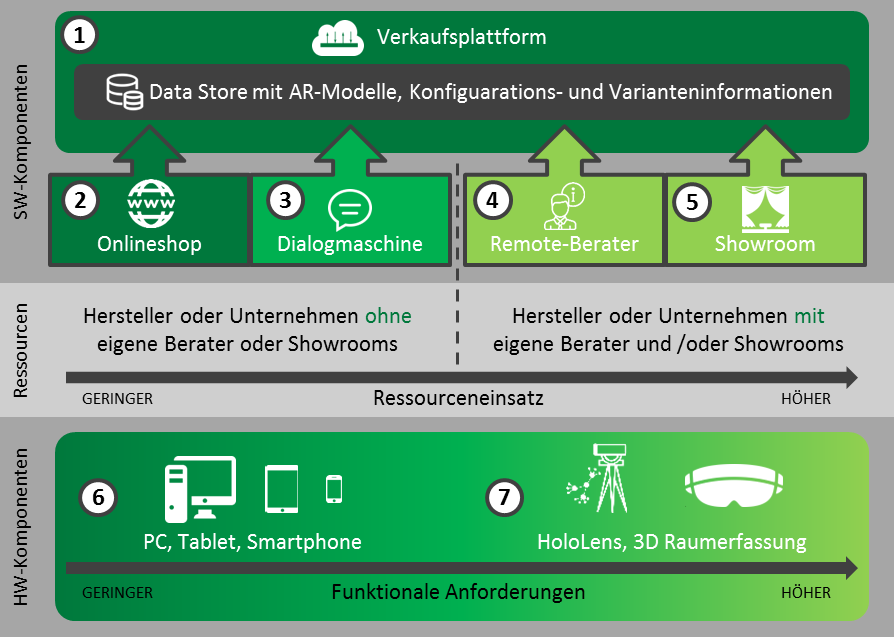 Datengewinnung für NLP-Forschung aus einem realen Anwendungskontext

Entwicklung von NLP-Forschungsansätzen zur automatischen Extraktion vonAnforderungen aus textbasierten Dialogen
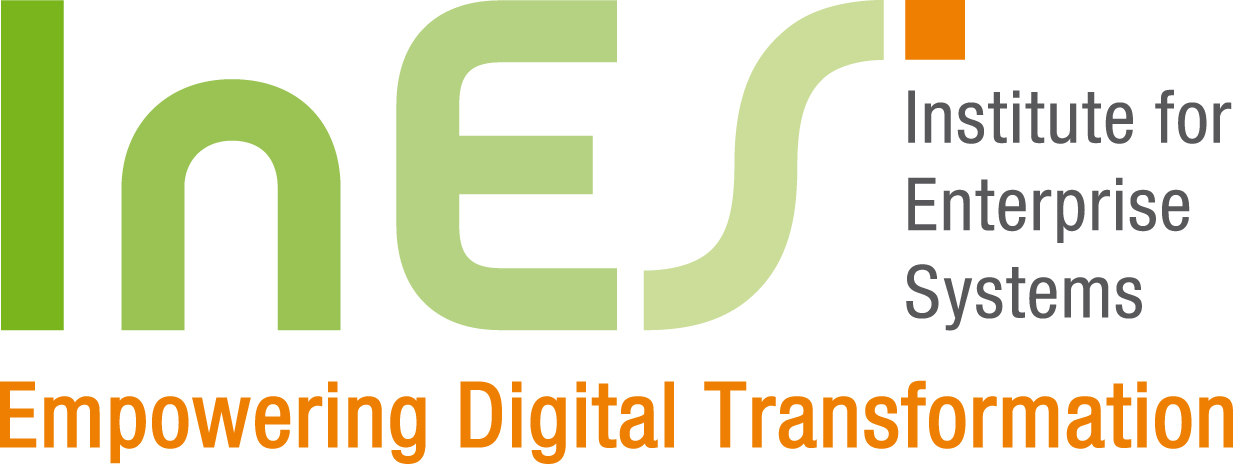 Wie können Anforderungen aus
textbasierten Dialogen extrahiert werden?
3